Skiljeförfarandedagen FIDIC:s tvistlösningsmetod
Per Mildner, Partner/Advokat
Advokatfirman Lindahl
2024-11-27
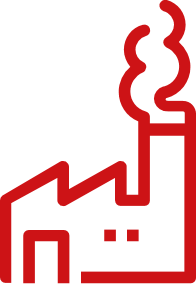 FIDIC - Fédération Internationale des Ingénieurs-Conseils
Medlemsorganisation för nationella förbund av consulting engineers
Grundades 1913
Representerar idag ca 40 000 ingenjörsföretag
Har sedan 1957 gett ut standardavtal
Idag - inga andra standardavtal har liknande internationell spridning
Svenska leverantörer med internationell verksamhet vana vid FIDIC 
Svenska beställare har börjat använda FIDIC
1
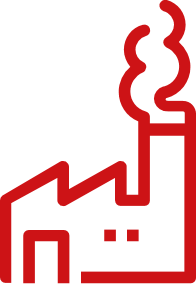 FIDIC forts.
FIDIC ger ut flera olika standardavtal (”the Rainbow Suite”)
Dagens genomgång bygger på regleringen i: 
   Yellow Book 1999 (ungefärlig motsvarighet till ABA 99)
Skillnader i förhållande till Yellow Book 2017 berörs i slutet
FIDIC:s standardavtal är ”embedded in common law”
Det innebär bl.a. en annan tvistlösningsmetod än vad som finns i de svenska standardavtalen
Utgångspunkten är de problem som uppstår vid industriella anläggningsavtal
2
Vad menas med ”industriella anläggningsavtal”?
Avtal för uppförandet av anläggningar som används för att producera något
Kan vara el, fjärrvärme, rent vatten, råmaterial eller produkter som bilar eller läkemedel
Anläggningarna består i huvudsak av mekanisk och elektronisk utrustning, även om vissa byggnadsarbeten kan ingå
Skiljer sig från en entreprenad på så sätt att anläggningen är ett medel för produktion av en nyttighet
3
Typsituation som ofta leder till tvist
I inledningsskedet av ett större industriellt anläggningsprojekt gör leverantören gällande en rätt till tidsförlängning och kostnadskompensation
Beställaren säger nej till begäran
Parterna kan inte komma överens
I de svenska standardavtalen finns då ingen metod för att lösa frågan, om inte ett skiljeförfarande påkallas
Skiljeförfarande påkallas sällan under pågående projektgenomförande
Den olösta frågan får följdverkningar som leder till ytterligare förseningar och ytterligare krav på kostnadskompensation
4
FIDIC:s metod - the Engineer
FIDIC bygger på att beställaren vid kontraktstecknandet utser ”the Engineer” 
The Engineer är inte part i avtalet men har rollen som ”contract administrator”, som: 
    - dels företräder beställaren för avtalets fullgörande, 
    - dels löpande fattar beslut i frågor där parterna inte kan komma överens
När the Engineer fattar beslut:
- “fair decision maker”
- “make a fair determination in accordance with the Contract, taking due regard to all relevant circumstances”
FIDIC: “the duality of the role”
I Storbritannien finns en lång tradition av sådan “contract administrator” 
NEC:s Engineering and Construction Contract har liknande metod
5
Beslut av the Engineer
Om parterna blir oeniga i någon fråga under avtalet ska the Engineer först “consult with each Party in an endeavour to reach agreement” 
The Engineer är alltså inledningsvis “medlare” mellan parterna
Om parterna inte kan komma överens ska the Engineer “make a fair determination” med “supporting particulars”
The Engineers beslut blir omgående gällande för parterna                                                  
                                                MEN
The Engineers beslut är inte slutligt bindande för parterna
Alla beslut som the Engineer fattar kan hänskjutas till prövning av en Dispute Adjudication Board (DAB)
The Engineers beslut gäller intill dess att DAB:en eventuellt ändrat det
6
FIDIC:s reglering av DAB
DAB:en består av en eller tre personer
Utses i Yellow Book när och om behov av DAB uppstår (dock ”förberedd” ändring till ”standing DAB”)
Om parterna inte kan komma överens om vilka personer som ska ingå i DAB:en så utses de av FIDIC:s president.
Om ett beslut av the Engineer hänskjuts till DAB:en så ska frågan avgöras inom 84 dagar
DAB:ens beslut blir omgående gällande för parterna
                                               MEN
DAB:ens beslut är inte slutligt bindande för parterna
DAB:ens beslut kan ändrats genom utfallet av ett skiljeförfarande
En part som vill ha frågan prövad i ett skiljeförfarande måste dock ge ”notice of dissatisfaction” ges inom 28 dagar, annars är DAB:ens beslut ”final and binding upon the Parties”
7
Skiljeförfarande
Beslut av DAB:en kan prövas vid ett skiljeförfarande enligt ICC:s regler, förutsatt att: 
    - en part gett ”notice of dissatisfaction” med DAB:ens beslut inom 28 dagar, och
     - parterna under 56 dagar försökt förlika frågan
Om inga försök till förlikning sker kan påkallelse i alla fall ske efter 56 dagar …
Om en part anmält missnöje inom 28 dagar finns det ingen tidsfrist inom vilken ett skiljeförfarande måste påkallas
Om en part anmält missnöje inom 28 dagar kan även den andra parten påkalla ett skiljeförfarande
DAB:ens beslut gäller intill dess skiljenämnden eventuellt ändrat det
8
FIDIC: Escalating Dispute Resolution Provisions
The Engineer, som ska ”endeavour to reach agreement” 
The Engineer’s beslut (som ska vara “a fair determination in accordance with the Contract, taking due regard of all relevant circumstances)
DAB, beslut inom 84 dagar
Notice of dissatisfaction inom 28 dagar, annars är parterna slutligt bundna av DAB:ens beslut
56 dagarsperiod “to attempt to settle the dispute amicable”
Skiljeförfarande enligt ICC:s regler
9
Fördelar med FIDIC:s metod
Typsituationen med olösta frågor som får negativa följdverkningar och därför ökar risken för tvister under svenska standardavtal uppstår inte
Frågor där parterna är oeniga löses successivt (i vart fall temporärt)
Leverantörens eventuella oro för att the Engineer inte är opartisk hanteras genom steget med DAB
En part som fått ”fel” både hos the Engineer och hos DAB:en funderar kanske en gång till på att hänskjuta frågan till ett skiljeförfarande
10
Varför används FIDIC:s metod inte mer i Sverige?
”The Anglo-Saxon concept of the independent and trustworthy engineer, guiding the project and deciding on right and wrong has never been understood or accepted in many countries, for example many civil law countries, and there the direct two-party system of employer-contractor has always been the norm. The ”Engineer concept” has also often been ridiculed by lawyers and others who cannot understand how someone paid by one party can be fair to the other party.” 
Christopher Ward, Chairman FIDIC’s Contracts Committee 1996-2006
I Sverige: 
Beställare känt att de med the Engineers funktion frånhänt sig kontrollen av olika frågor under projektgenomförandet
Märkligt – fast etablerad praxis i entreprenader att överlåta en av de viktigaste frågorna, godkännande vid slutbesiktning, till en utomstående person som i det avseendet har ungefär samma roll som the Engineer
11
FIDIC Yellow Book 2017
Antalet rättsliga tvister i industriella anläggningsprojekt ”ökar alarmerande” 
För att komma tillrätta med detta:
The Engineer fått ett utökat ansvar att försöka få parterna att komma överens
Tidsgränser för parterna att komma överens (42 dagar) och the Engineers beslut (42 dagar) har införts
Beslut av the Engineer kan hänskjutas till DAB:en, förutsatt att en part anmält missnöje (”notice of dissatisfaction”) inom 28 dagar, annars ”final and binding”
DAB:en nu Dispute Avoidance and Adjudication Board (DAAB)
DAAB:en ska utses vid kontraktstecknandet och efter begäran av parterna även ha en rådgivande och medlande roll
Omfattande preklusionsregler för olika typer av krav mellan parterna
12